RMS Leadership Meeting
October 20, 2015
1
Agenda
Review 2015 Goals and the Alignment of those Goals with RMS Accomplishments for 2015
Structural Review ( Meetings/Frequency/Working Group/Taskforces  going into 2016 )
As Leadership, are you receiving what is needed to efficiently conduct market meetings whether it is Face to Face, WebEx Only or a combination of both?  
2016 Leadership 
Concerns and Issues
2
Leadership’s Discussion AND Comments
Attendees were supportive of the RMS structure, Subcommittee/WG/TF meeting schedules and meeting frequency.   I think everyone would like to see more market participation at all levels to ensure that all market concerns, business processes and issues are addressed throughout the governance process. 
Action Item: Working Group and Taskforces will provide their 2015  Accomplishments and 2016 Goals to RMS no later than the February 2, 2016 RMS meeting.   
RMS 2015 Accomplishments will be provided to the January  28, 2016 TAC meeting.  RMS Leadership planned to wait for the 2016 TAC Goals in order to synchronize RMS’ 2016 Goals with TAC Goals where possible. 
There were concerns voiced about establishing quorum at RMS each month since voting items coming from the working groups and taskforces require a vote of approval from RMS to allow those items to move forward for implementation. Suzy Clifton (ERCOT) volunteered to provide an RMS update concerning quorum and voting requirements and hopefully this additional information will convey the importance of RMS’ in-room attendance that will help resolve these concerns.
3
Questions
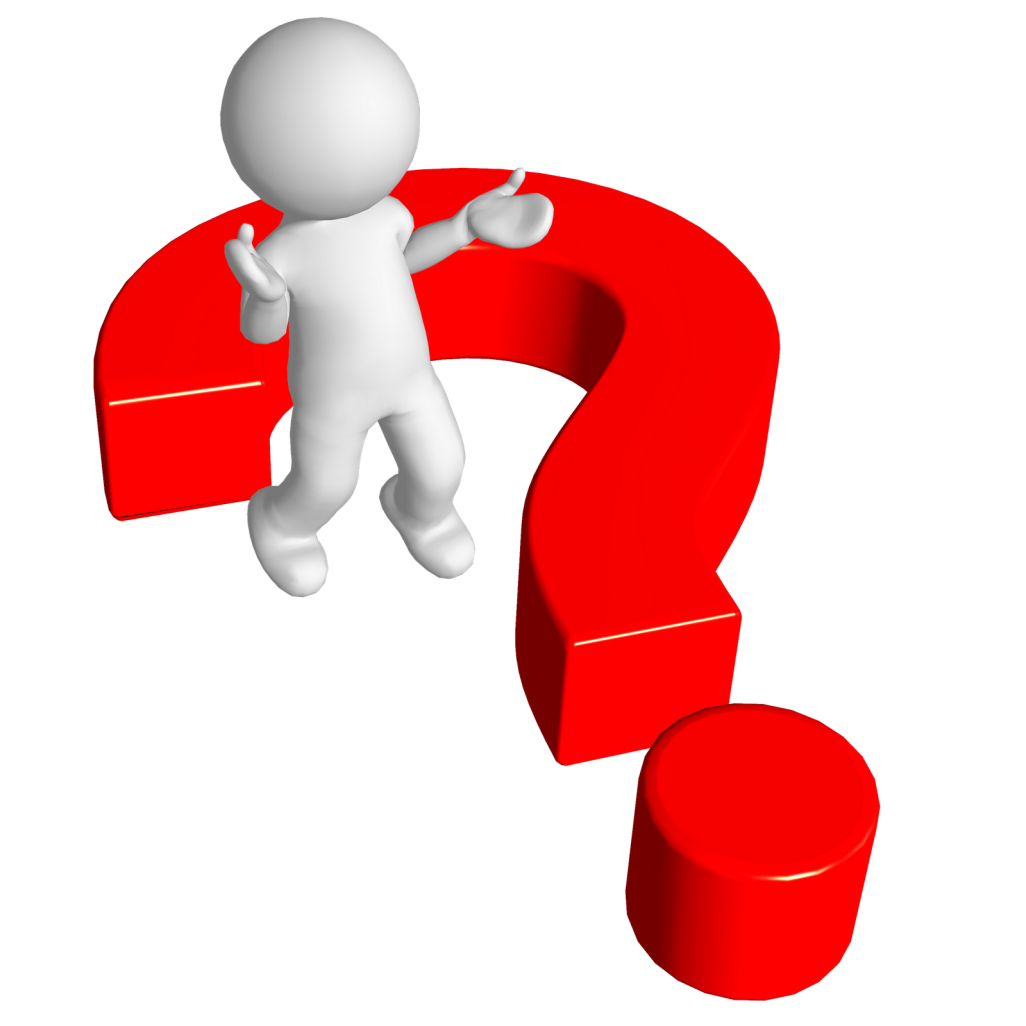 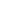 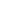 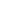 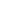 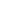 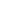 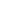 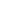 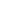 4